Мониторинг по освоению первоклассниками универсальных учебных действий в соответствии с требованиями ФГОС НОО
Лазукина Е.С.
МБОУ СОШ№2
Г.Алексин 2012г
Этапы мониторинга:
Стартовая диагностика(сентябрь)
Текущая диагностика (декабрь)
Итоговая диагностика (апрель)
Результаты стартовой диагностики
10 учащихся – высокий уровень

13 учащихся – средний уровень

4 учащихся – низкий уровень
Задания текущей диагностики.  Русский язык
Добавь слоги так, чтобы получились целые слова
ВА_____               РЫ_____        ЛИ_____
 
Спиши предложение:
 
У Димы жил кот.
 
Составь звуковую схему слова
 
САНИ ____________________
 
Подчеркни буквы,  обозначающие гласные звуки:
 
КНИГА                      ЛИСТОК
Математика
Составь равенство по схеме
 
				____________
 
Запиши числа меньше 4_____________
 
 
3 + 2 = ____         2 + 4 =____    
5 – 4 = ____         4 – 1 = ____
6 – 2 = ____         5 + 1 = ____
 
* У Олиных цыплят 4 лапки. Нарисуй сколько у Оли цыплят.
Таблица результатов текущей диагностики
Результат текущей диагностики
14 учащихся – высокий уровень

10 учащихся – средний уровень

3 учащихся – низкий уровень
Текст итоговой комплексной работы 
«Мои достижения»
Обидел однажды старик сову. Ничего не сказала
сова старику, но перестала у него 
на лугу мышей ловить. Старик 
это поначалу не заметил, а мыши
обнаглели.    Стали    они   гнезда 
шмелей      разорять.      Улетели 
шмели, перестали клевер опылять. Но и тут ничего
не понял старик. А клевер перестал расти на лугу.
Голодно стало корове, и перестала она давать молоко.
 
	                                              Вот как все в природе связано
                                                                 между собой! Теперь понял это 
                                                               старик и пошел скорее к сове 
                                                                прощение просить.
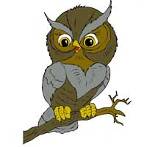 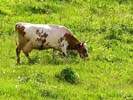 Результаты итоговой комплексной работы


 16 учащихся – высокий уровень
10 учащихся – средний уровень